盐酸奥洛他定颗粒
申报情况汇报
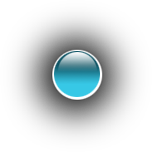 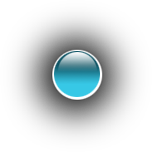 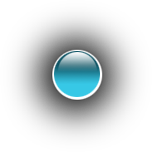 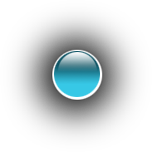 安  全  性
有  效  性
创  新  性
公  平  性
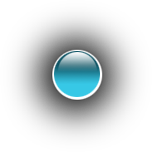 基 本 信 息
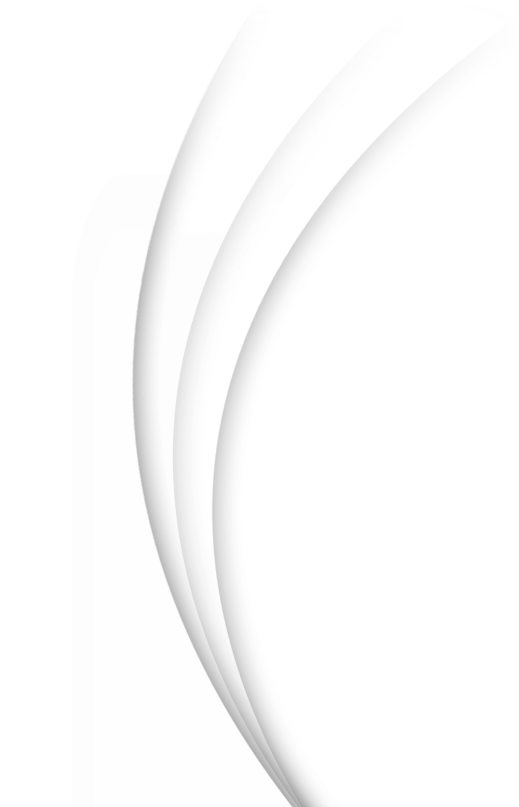 基本信息
药品通用名称：盐酸奥洛他定颗粒
注册规格：2.5mg
适应症：成人：过敏性鼻炎、荨麻疹、瘙痒性皮肤病（湿疹、皮炎、痒疹、皮肤瘙痒症、
             寻常性银屑病、渗出性多形红斑）
             儿童：过敏性鼻炎、荨麻疹、瘙痒性皮肤病（湿疹、皮炎、皮肤瘙痒症）
用法用量：成人：成人用量通常为1日2次，1次5mg，早晨和晚上睡前各服1次。根据年龄及
                 症状适当增减。
                儿童：7岁以上儿童的用量通常为1日2次，1次5mg，早晨和晚上睡前各服1次。
                2岁至7岁儿童的用量通常为1日2次，1次2.5mg，早晨和晚上睡前各服1次。
中国大陆首次上市时间：2021年7月20日
目前大陆地区同通用名药品的上市情况：无
全球首个上市国家/地区及上市时间：日本 2011年11月
是否为OTC药品：否
基本信息
参照药品建议
疾病基本情况及未满足的治疗需求
与参照药品相比优势
与参照药品相比不足
大陆地区发病率及年发病患者总数
据世界卫生组织最新统计数据显示，过敏性疾病已成为世界第六大疾病，影响了全球约25%的人群。近年来中国过敏性疾病呈上升趋势。中国成人过敏性鼻炎(AR)的自报患病率已从2005年的11.1%上升到2011年的17.6%[1]；中国儿童过敏性鼻炎患病率为15.79%[2]，且逐年增高；全国大规模流行病学调查显示[3]，我国特应性皮炎的患病率从1998年的0.69%，2002年的3.07%增加到2014年的12.94%；银屑病的患病率从1984年的0.123%增加到2008年的0.47%；荨麻疹尚缺乏全国性调查，我国2011年南京市儿童荨麻疹总患病率为8.54％[4]，2～6岁儿童患病率随年龄增长而增高；我国报道学龄前儿童特应性皮炎的患病率为2.78%～8.3%[4]。
目前，我国仅过敏性鼻炎患者成人已超过2亿人，儿童已超过4000万人，且逐年增加。抗组胺药是治疗该类疾病最安全有效的药物，即使国内已上市抗组胺药总有效率达80%~90%，治疗不应答患者人数仍然庞大，有效率更高的抗组胺药已成为临床治疗过敏性疾病的迫切需求。
氯雷他定糖浆
盐酸奥洛他定颗粒治疗荨麻疹和过敏性鼻炎的疗效显著优于氯雷他定糖浆
无
Wang XD et al. An increased prevalence of self-reported allergic rhinitis in major Chinese cities from 2005 to 2011. Allergy 2016; 71: 1170–1180
中国医师协会儿科医师分会儿童耳鼻咽喉专业委员会. 儿童过敏性鼻炎诊疗——临床实践指南[J].中国实用儿科杂志,2019,34(3):169-175
陈丽萍等. 我国特应性皮炎、银屑病、痤疮和荨麻疹的患病率及危险因素. J Cent South Univ (Med Sci), 2020, 45(4):449-455
中华医学会变态反应学分会儿童过敏和哮喘学组等. 抗组胺H1受体药在儿童常见过敏性疾病中应用的专家共识[J].中国实用儿科杂志,2018,33(3):161-170
安全性
国内外不良反应发生情况
药品说明书收载的安全性信息
其他
国内：因盐酸奥洛他定颗粒于2021年7月20日获批，在国家不良反应监测系统中还没有相关数据。
国外：日本PMDA最新的药物安全性调查报告数据：依据盐酸奥洛他定颗粒0.5%再审查报告书，对0~6岁的758例患者进行了安全性分析调查，总不良反应发生率为1.3%（10例） [5] ，均不严重。
成人∶在盐酸奥洛他定片的注册试验及上市后调查（包括长期使用调查）的 9620 例患者中，有 1056 例（发生率 11.0%）发生不良反应或实验室检查值异常，共计1402件。主要不良反应为嗜睡674件（7.0%）、ALT（GPT）上升 68件（0.7%）、倦怠感 53件（0.6%）、AST（GOT）上升 46件（0.5%）、口渴 36件（0.4%）等（再注册时）。 
儿童∶在日本对 4413 例患儿进行的盐酸奥洛他定片和颗粒临床试验及各剂型临床应用结果调查中，有 210例（发生率 4.8%）发生不良反应或实验室检查值异常，共计 231件。主要不良反应为嗜睡 149 件（3.4%）、ALT（GPT）上升 20件（0.5%）、AST（GOT）上升9件（0.2%）、白细胞增多7件（0.2%）、恶心4件（0.1%）等（再注册时）。 
严重不良反应：有可能发生暴发型肝炎、伴随AST （GOT）、ALT （GPT）、γ-GTP、LDH、Al-P上升等的肝功能损害、黄疸，故应注意观察。若岀现异常，应停药并进行适当处置。
用药差错及事故：未查阅到盐酸奥洛他定用药差错及事故相关文献或报道。
政府采取的措施：未查阅到盐酸奥洛他定相关的撤市、警告和修改说明书等政府措施。
アレロック顆粒 0.5%·日本 PMDA 药品 再審査報告書 平成 28 年 12 月 27 日
安全性
与目录内同类药品安全性方面的主要优势
盐酸奥洛他定颗粒安全性高：盐酸奥洛他定颗粒总不良反应率为1.3%，安全性与氯雷他定糖浆和盐酸左西替利嗪糖浆相当（p>0.05）
依据日本PMDA再审查报告书[6,7,8]，几种口服抗组胺药在儿童患者中的最新安全性评估数据详见下表。盐酸奥洛他定颗粒与氯雷他定糖浆两组数据，经χ2检验， p>0.05，副作用发生率差异无统计学意义；盐酸奥洛他定颗粒与左西替利嗪糖浆两组数据，经χ2检验， p>0.05 ，副作用发生率差异无统计学意义，盐酸奥洛他定颗粒安全性与两者相当。
与目录内同类药品安全性方面的主要不足
无
&：盐酸奥洛他定颗粒 vs 氯雷他定糖浆   
#：盐酸奥洛他定颗粒 vs 左西替利嗪糖浆
奥洛他定眼用、鼻用和口服制剂均已被批准，安全性高
在全球，以盐酸奥洛他定为主成分的眼用、鼻用及口服的3种给药途径的制剂均已获批准，表明盐酸奥洛他定具有较高的安全性；
目录类中同类药品氯雷他定和盐酸左西替利嗪仅有口服制剂上市。
アレロック顆粒 0.5%·日本 PMDA 药品 再審査報告書 平成 28 年 12 月 27 日
クラリチンドライシロップ 1%·日本 PMDA 药品 再審査報告書 平成 27 年 7 月 3 日
ザイザルシロップ 0.05%·日本 PMDA 药品 再審査報告書 令和 2 年 5 月 14 日
有效性
与目录内同类药品有效性方面的主要优势
与目录内同类药品有效性方面的主要不足
盐酸奥洛他定颗粒有效率高：
盐酸奥洛他定颗粒治疗过敏性鼻炎的疗效显著优于氯雷他定糖浆和盐酸左西替利嗪糖浆（p<0.01）；
盐酸奥洛他定颗粒治疗荨麻疹的疗效显著优于氯雷他定糖浆（p<0.01）
依据日本PMDA再审查报告书[6,7,8]，几种口服抗组胺药在儿童患者中的最新有效性评估数据详见下表。盐酸奥洛他定颗粒与氯雷他定糖浆两组数据，对于过敏性鼻炎，经χ2检验， p<0.01，疗效差异有统计学意义；对于荨麻疹，经χ2检验， p<0.01，疗效差异有统计学意义；盐酸奥洛他定颗粒治疗过敏性鼻炎和荨麻疹的疗效优于氯雷他定糖浆。
无
*：日本PMDA数据库公开资料中未包含相关数据 
&：盐酸奥洛他定颗粒 vs 氯雷他定糖浆   #:盐酸奥洛他定颗粒 vs 左西替利嗪糖浆
アレロック顆粒 0.5%·日本 PMDA 药品 再審査報告書 平成 28 年 12 月 27 日
クラリチンドライシロップ 1%·日本 PMDA 药品 再審査報告書 平成 27 年 7 月 3 日
ザイザルシロップ 0.05%·日本 PMDA 药品 再審査報告書 令和 2 年 5 月 14 日
有效性
临床指南/诊疗规范推荐
盐酸奥洛他定是国内外指南推荐的治疗过敏性鼻炎、荨麻疹的一线用药
奥洛他定是日本变态反应学会发布的“日本变应性鼻炎指南 2020”推荐的治疗成人和儿童过敏性鼻炎的一线药物；
             是中华医学会皮肤病学分会发布的“中国荨麻疹诊疗指南（2018版）”推荐的治疗成人和儿童荨麻疹的一线用药；
             同时被日本皮肤病协会发布的“特应性皮炎临床实践指南2018”推荐用于成人和儿童特应性皮炎伴瘙痒症状的患者。
奥洛他定已被多个国内外指南收录，具体指南如下：
Japanese guidelines for allergic rhinitis 2020（Japanese Society of Allergology）
中国荨麻疹诊疗指南（2018版）（中华医学会皮肤性病学分会荨麻疹研究中心）
抗组胺H1受体药在儿童常见过敏性疾病中应用的专家共识（中华医学会变态反应学分会，中华医学会儿科学分会）
口服 H1 抗组胺药治疗变应性鼻炎 2018 广州共识（中国鼻病研究协作组）
口服 H1抗组胺药治疗变应性鼻炎广州共识(2020 精要版) （中国鼻病研究协作组）
抗组胺药治疗皮炎湿疹类皮肤病临床应用专家共识（中国中药协会皮肤病药物研究专业委员会湿疹学组等）
抗组胺药在皮肤科应用专家共识（中国中西医结合学会皮肤性病专业委员会环境与职业性皮肤病学组）
Clinical Practice Guidelines for the Management of Atopic Dermatitis 2016（Japanese Dermatological Association）
Clinical practice guidelines for the management of atopic dermatitis 2018（Japanese Dermatological Association）
2020 guidelines for the diagnosis and treatment of prurigo（Japanese Dermatological Association）
2020 guidelines for the diagnosis and treatment of cutaneous pruritus（Japanese Dermatological Association）
创新性
创新点：首仿药，儿童专用剂型
盐酸奥洛他定颗粒是国内首仿药（批准文号：国药准字H20213583），且原研药未进口。
优势：
临床数据显示，盐酸奥洛他定颗粒治疗儿童过敏性疾病的有效率比临床常用的氯雷他定糖浆和盐酸左西替利嗪糖浆更高，且安全性相当；
相比其他儿童用液体制剂，盐酸奥洛他定颗粒是单剂量分装固体制剂，便于携带，服药剂量更准确；
颗粒剂型更适合儿童及其他吞咽功能障碍的患者，能有效提高患者服药的依从性和便利性；
符合国家鼓励儿童专用剂型的研制开发导向。
公平性
年发病患者总数：
仅过敏性鼻炎患者成人已超过2亿人，儿童已超过4000万人
弥补药品目录短板：
弥补了目录内同类产品有效率不足的短板，提高了患者第一次就诊的治疗成功率，大幅降低了第一次治疗失败重复就诊导致的社会综合成本。
临床管理难度：
相比其他儿童用液体制剂，盐酸奥洛他定颗粒是单剂量分装固体制剂，便于携带，服药剂量更准确，尤其是对于儿童及其他吞咽功能障碍的患者来说，能有效提高患者服药的依从性与便利性。
谢     谢